Chapter 16 “The Civil War”
16.3 “No End in Sight” 
Pages 493 – 497
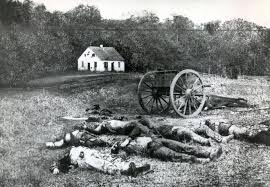 Union Victories in the West
The battles of:
 Fort Henry 
Fort Donelson 
Shiloh 
New Orleans
Antietam
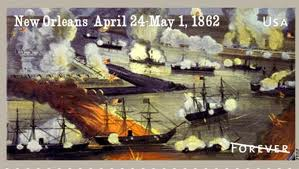 Confederate Victories in the East
The Battles of :
Seven Day’s
Second Battle of Bull Run
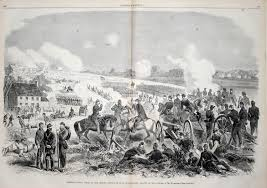 Battle of Shiloh
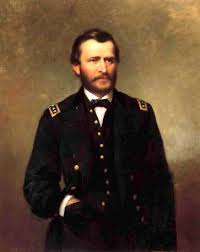 General Grant was the Union leader 
Johnston and Beauregard were commanders of the Confederacy 
Victory for the Union 
Johnston was killed.
General Tecumseh Sherman becomes a (U) hero.
Very high causalities and muddy conditions due to a storm the night before the battle.
Each side lost 25% of their troops at this battle.
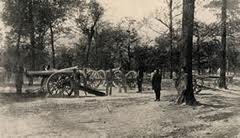 Battle of Antietam
McClellan lead the Union army.
Lee lead the Confederate army.
The Union won based on a draw.
The Battle of Antietam was the bloodiest day in our nation’s history.
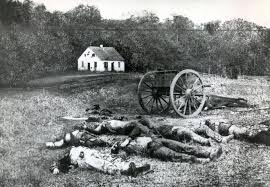